Il Rettangolo Aureo
Fonti: 
sezione aurea, frattali e Munari: CECILIA POLIDORI DESIGN Lezioni: PAGINA 4.

DANIELE RUGGERI designallievo del corso B - Prof. CECILIA POLIDORI - A.A. 2010/11
È  un rettangolo le cui proporzioni sono basate sulla proporzione aurea.
a
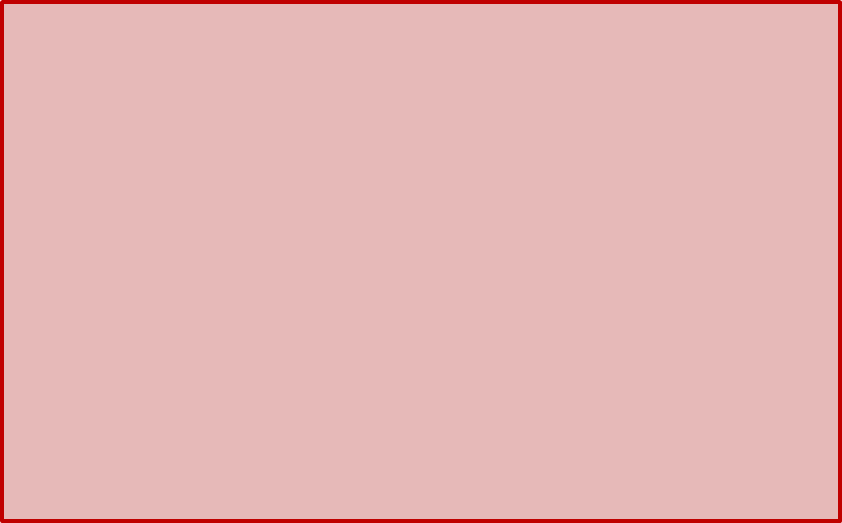 b
a
a : b = 1,618
φ ≅ 1,618     Divina Proporzione o Numero d’Oro!
Costruzione Geometrica: Euclide
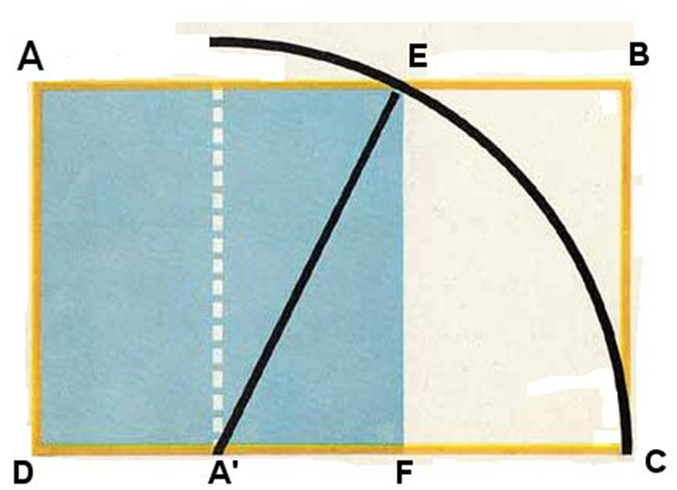 Si costruisce prima il quadrato di lato AD

Poi si punta col compasso dal punto medio A’ fino in E  per trovare C

Ed ecco trovato il lato lungo DC
Costruzione Matematica: Secondo la successione numerica di Fibonacci
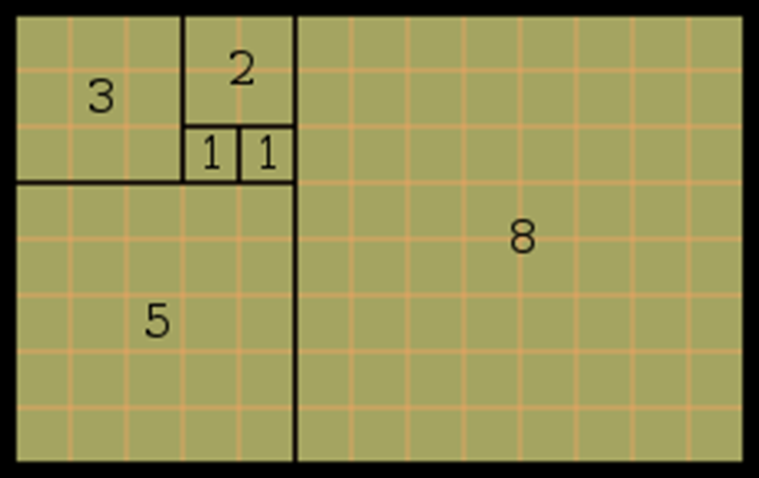 La successione è data dai numeri: 1, 1, 2, 3, 5, 8 … 

Si può costruire il Rettangolo Aureo, approssimato stavolta, accostando tra loro dei quadrati che hanno per lato il valore numerico dato dalla successione.
Relazione con la Spirale Aurea
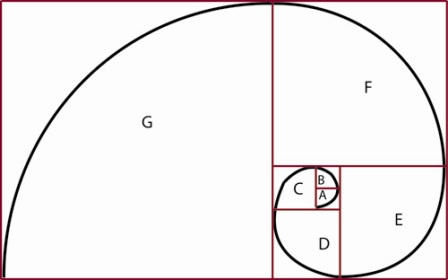 Se si disegna una spirale, prendendo per coordinate 2 spigoli di ogni quadrato, non si otterrà una qualsiasi spirale, ma precisamente la spirale aurea.
L’Occhio di Dio: definizione di «Clifford Piccoverd».
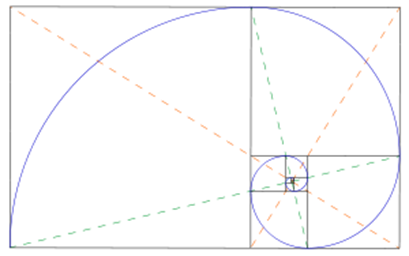 Altra importante Relazione è che tracciando delle DIAGONALI passanti per i quadrati, queste passano dal centro della Spirale, e rintracciano un Punto Focale definito l’Occhio di Dio.
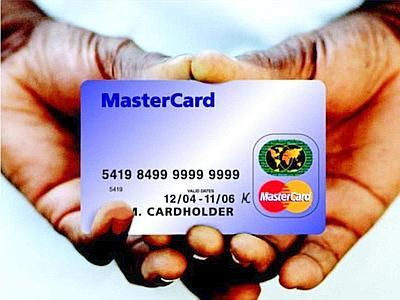 Il Rettangolo più Bello?
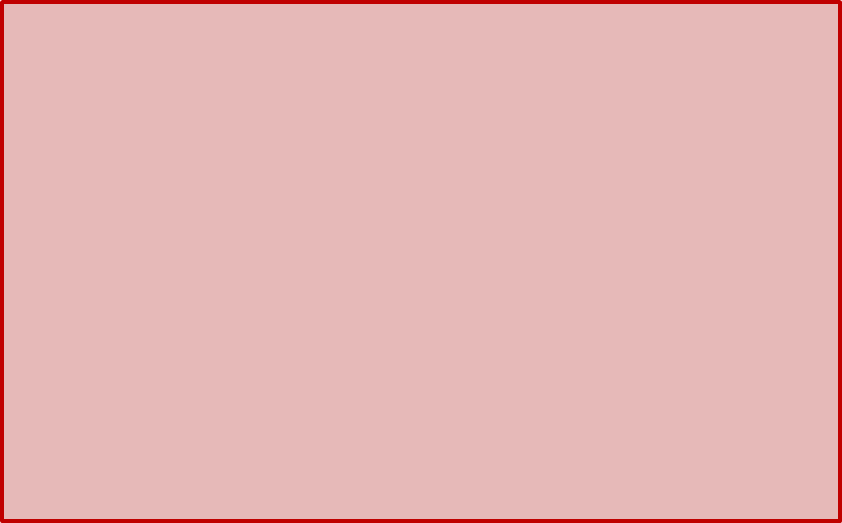 a
Ad esempio le Carte di Credito sono Proporzionate secondo il Rettangolo Aureo
L’esempio del Partenone
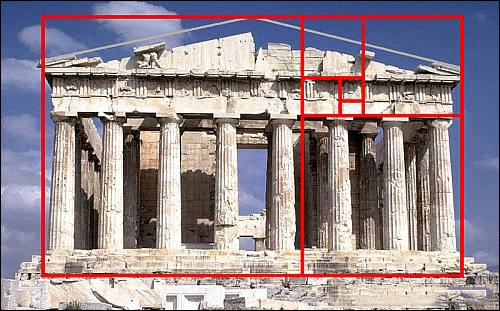 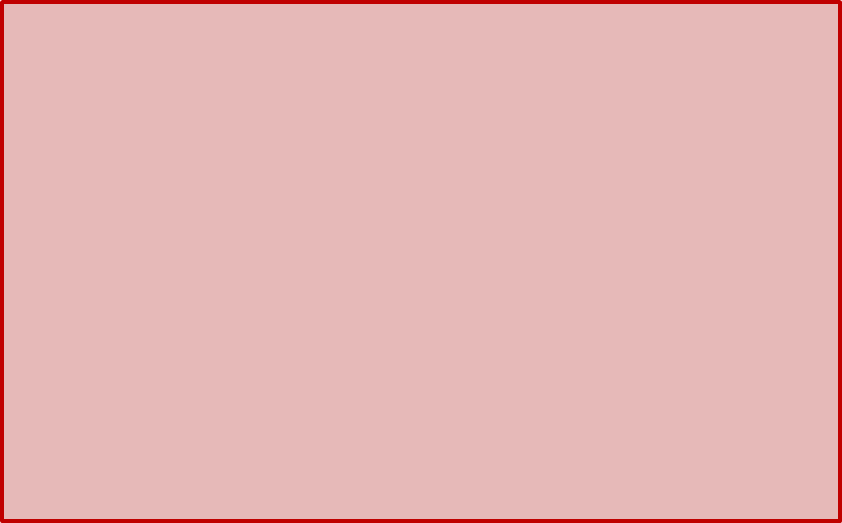 Proporzionato secondo la Successione di Fibonacci
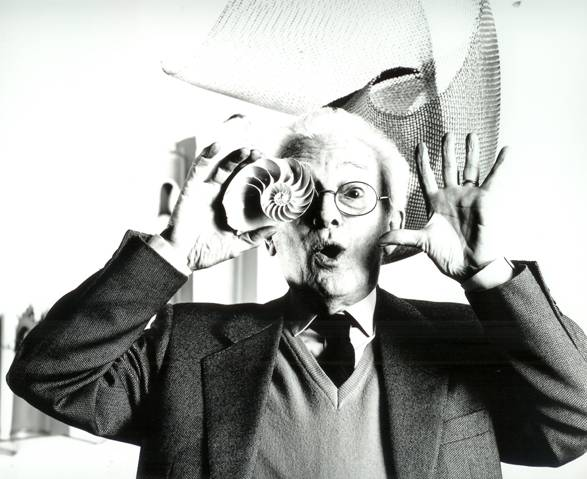 Bruno Munari: Proporzioni Armoniche e la Conchiglia del Nautilus
Sin dai tempi più antichi, dagli egiziani ai frattali, è stata utilizzata la proporzione divina per ottenere una dimensione armonica delle cose, in ogni campo: 
dalla geometria all'architettura, e
dalla pittura  alla musica.

Esempi ne sono:
La piramide di Cleope,
I megaliti di Stonege,
Quadri Rinascimentali,
La Musica di
Beethoven,
ecc..
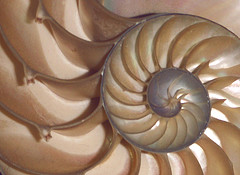 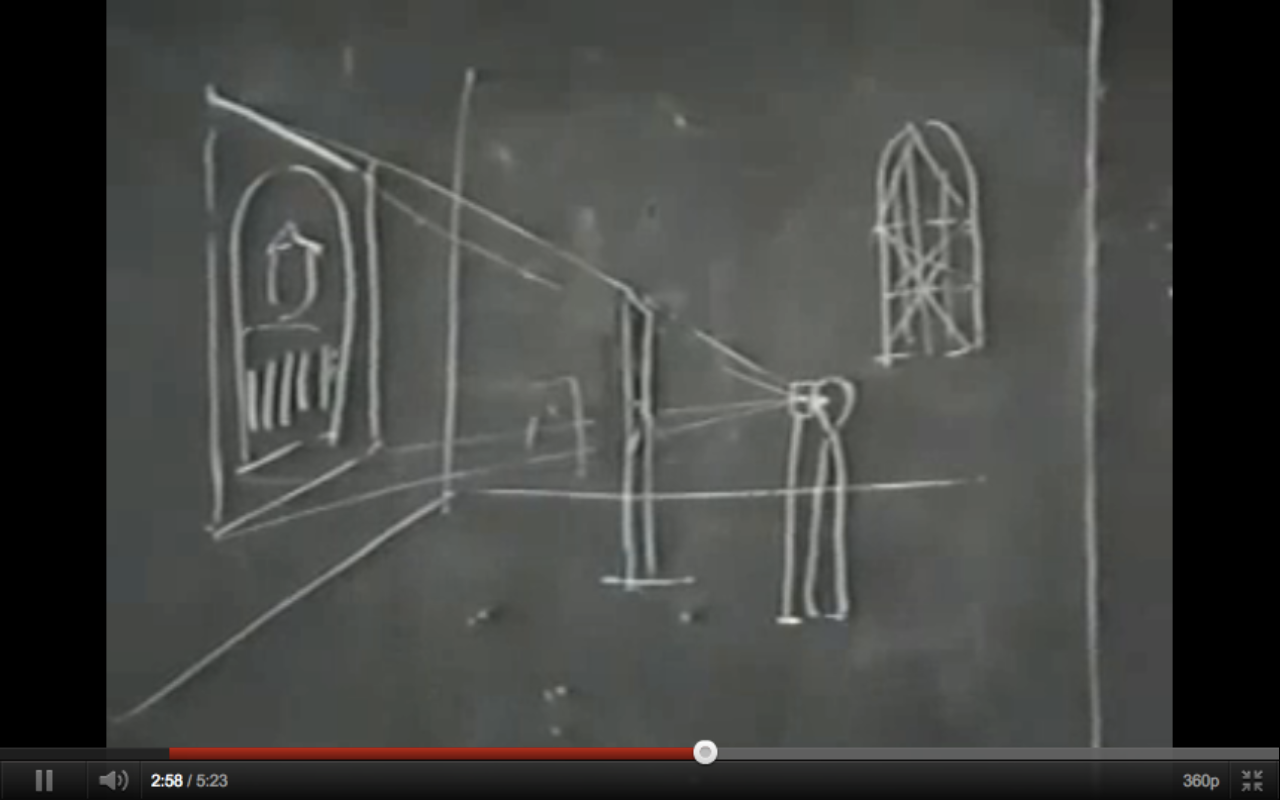 Bruno Munari: Visualizzazione  Strutture  Armoniche  in un’Opera d’Arte
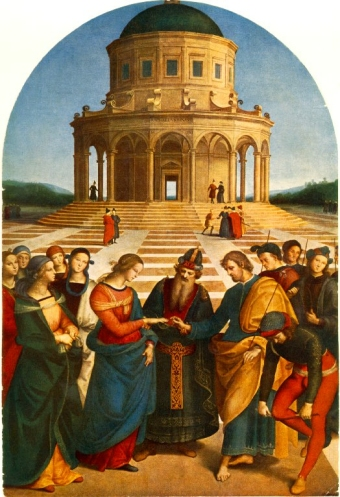 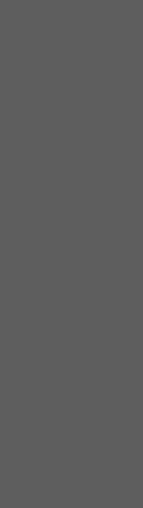 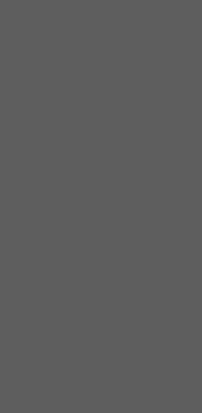 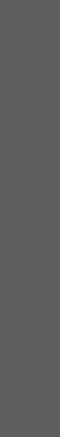 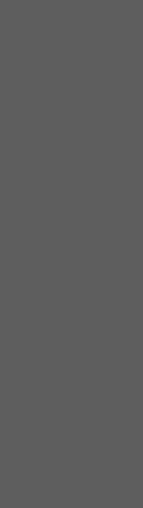 «non è  il Soggetto che  fa l’Opera  d’Arte, ma  il modo col quale  questo viene  trattato»
Frattali: Esempi in Natura
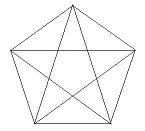 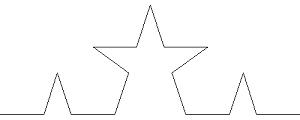 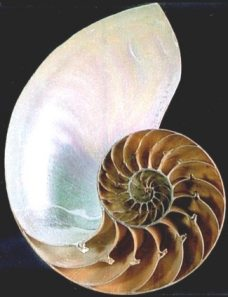 Astrophitum Myriostgma, esempio di Pianta Grassa con costruzione geometrica perfetta.
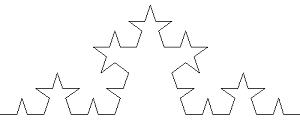 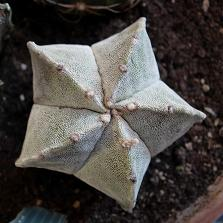 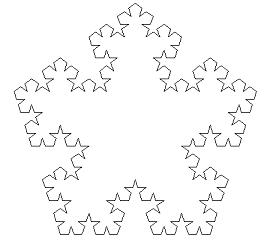 La Conchiglia del Nautilus, una costruzione geometrica perfetta ottenuta da una Spirale Aurea.
Un rettangolo che Rompe la Simmetria: Definizione del Prof. R. Partenope
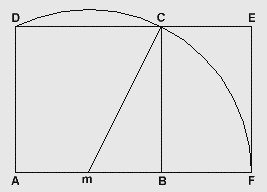 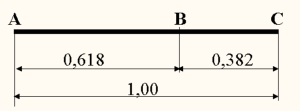 «Il Rettangolo Aureo è un Rettangolo capace di rompere la Simmetria, perché la sua costruzione mostra un quadrato più un altro pezzetto che vengono messi in relazione tra di loro».
A cosa mi è servito? Proporzioni nel Progetto
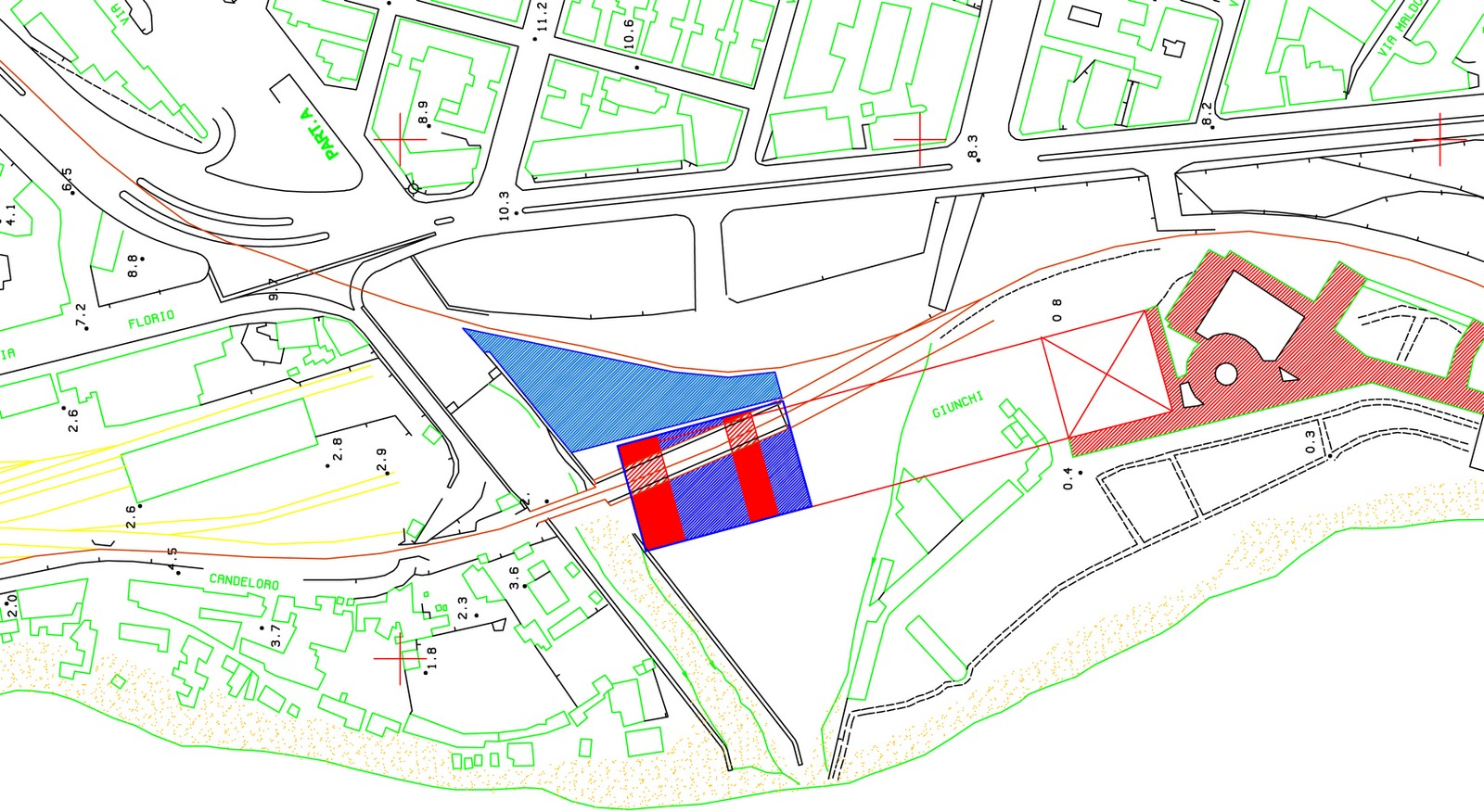 Il mio edificio segue le proporzioni del Rettangolo Aureo, e si relaziona col Lido Comunale in Proiezione. Anche gli edifici sopra il Basamento sono posizionanti Rompendo la Simmetria secondo la Proporzione Aurea.
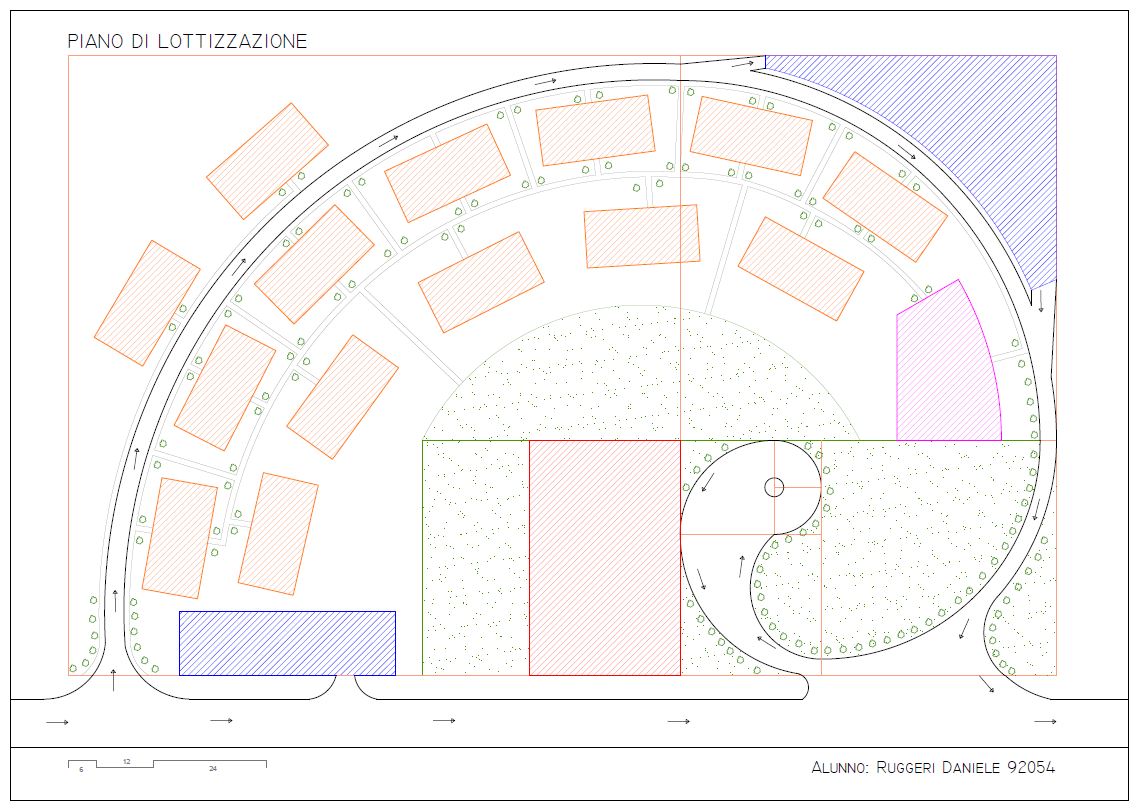 P
Abitati
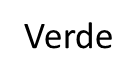 Spazi
Comuni
Verde
Istruzione
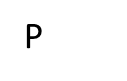 Strada Comunale